Vak: Omgaan met grensoverschrijdend gedrag
Onderwerp: Seksueel grensoverschrijdend gedrag
Lesprogramma
Introductie seksueel grensoverschrijdend gedrag
Risico’s op seksueel misbruik bij kinderen
Signalen van seksueel misbruik bij ouderen
Belangrijk
Is dit onderwerp voor jou beladen of heb je op persoonlijk vlak moeite om dit klassikaal bespreekbaar te maken? Geef dit aan bij de docent. We respecteren elkaars meningen/wensen
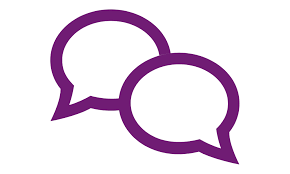 Ongewenste intimiteit
Gedrag waarmee persoonlijke grenzen overschreden worden, wat als ongewenst, vervelend, hinderlijk of bedreigend wordt ervaren.
Begripsbepaling
Seksuele intimidatie: 'ongewenste intimiteiten’. Dit zijn de lichtere vormen, namelijk ongewenste seksuele opmerkingen en aanrakingen

Aanranding en verkrachting: Ernstigere vormen van seksuele intimidatie. Het verschil hiertussen is dat de dader bij een verkrachting de vagina of de anus binnendringt. Bij een aanranding gebeurt dit niet. In beide gevallen is het een traumatische ervaring.

Incest: seksueel misbruik door een bloedverwant of een familielid. Bij sommige kinderen gebeurt dit al op jonge leeftijd. Kinderen zijn dan het meest kwetsbaar. Dit is natuurlijk verschrikkelijk en daarom is het belangrijk dat je hulp zoekt als je hiermee te maken hebt (gehad)
Seksueel misbruik in de zorg
https://www.youtube.com/watch?v=r8_iWN58Nr4
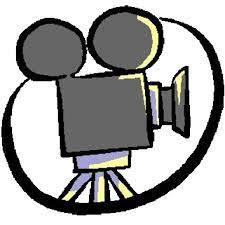 Klassikaal bespreken
Wie van jullie heeft ervaringen van seksueel misbruik bij zijn cliënten? 

Zo ja, hoe was dit voor jou? Hoe heb je gehandeld?
Risico’s op seksueel misbruik bij kinderen
Risicofactoren zijn kenmerken, omstandigheden of bepaalde gedragingen die een risico vergroten. Risicofactoren voor seksueel misbruik bij kinderen geven een grotere kans op seksueel misbruik.
Wat kunnen risicofactoren voor seksueel misbruik bij kinderen zijn? Noteer dit voor jezelf. Daarna plenair bespreken
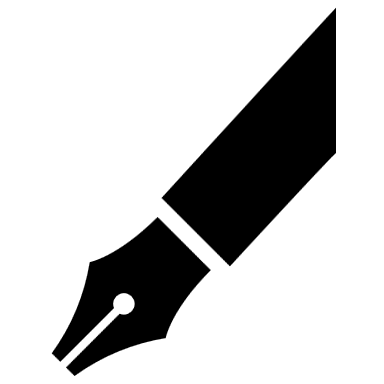 De risicofactoren;
verstandelijke handicap of chronische ziekte

vrouwelijk geslacht

eerder seksueel misbruik
strafbare feiten hebben gepleegd

wonen in een omgeving met veel geweld

wonen in de stad
Ook bepaalde risicofactoren bij de ouders kunnen het risico op seksueel misbruik van het kind vergroten

Wat kunnen risicofactoren bij de ouders zijn? Noteer dit voor jezelf. Daarna plenair bespreken
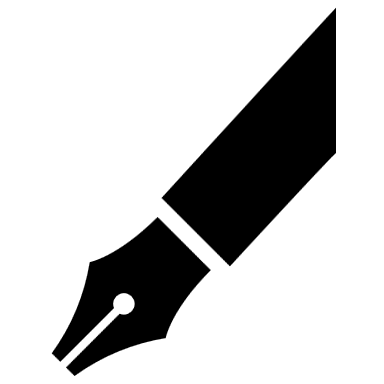 De risicofactoren;
gebrek aan opvoedingsvaardigheden van de ouders

huiselijk geweld binnen het gezin

aanwezigheid van een stiefvader. 
fysieke afwezigheid van de moeder
emotionele afwezigheid van de moeder (bijvoorbeeld verslaving, psychiatrische ziekte, LVB

onvoldoende ondersteuning van het kind door de ouders
Signalen van seksueel misbruik bij kinderen
https://www.youtube.com/watch?v=bDdD1i1MBgY
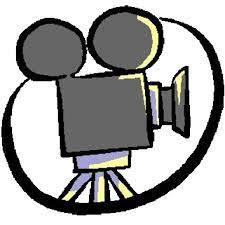 Ga in een 2-tal met elkaar in gesprek en bespreek in maximaal 7 minuten welke signalen kunnen wijzen op seksueel misbruik van een oudere.
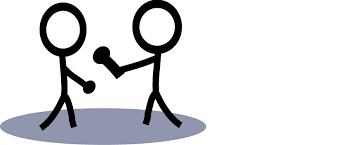 Let op: Dit hoeft niet te betekenen dat een oudere ook echt misbruikt wordt!
terugkerende urineweginfecties

bloed in het ondergoed of beddengoed

kneuzingen bij de geslachtsorganen (bijvoorbeeld binnenkant dijen)

overdraagbare aandoeningen (SOA)
onrust bij uitkleden

Slaapproblemen

Depressies

problemen met zitten of lopen

Nachtmerries

genitale verwondingen
Hoe reageer jij als iemand aan je zit?
Heb je de lesdoel(en) behaald?
… Aan het einde van de les weet je hoe je signalen kan herkennen van seksueel misbruik van kinderen en ouderen
… Aan het einde van de les weet je wat risico’s zijn van seksueel misbruik bij kinderen